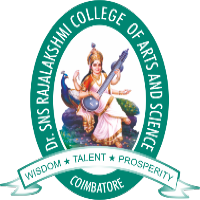 DR SNSRCAS, CBECloud Technology Fundaments 21UCA501II BCA “B”  ODD SEMUNIT II Cloud Computing Stack
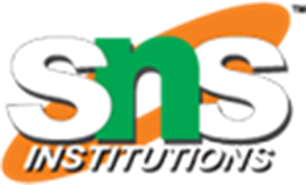 Mathiazhagan P -Assistant Professor - Computer Application Drsnsrcas
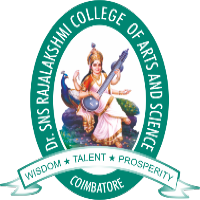 Cloud Computing Stack
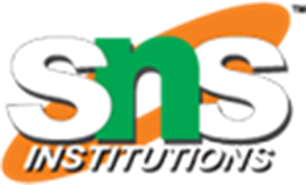 Cloud computing builds on the architecture developed for staging large distributed network applications on the Internet over the last 20 years. To these standard networking protocols, cloud computing adds the advances in system virtualization that became available over the last decade. The cloud creates a system where resources can be pooled and partitioned as needed. Cloud architecture can couple software running on virtualized hardware in multiple locations to provide an ondemand service to user-facing hardware and software. It is this unique combination of abstraction and metered service that separates the architectural requirements of cloud computing systems from
the general description given for an n-tiered Internet application
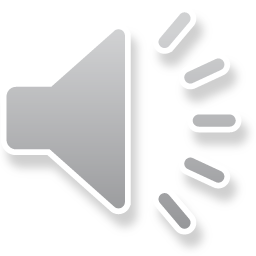 Mathiazhagan P -Assistant Professor - Computer Application Drsnsrcas
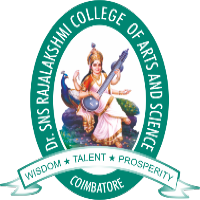 Cloud Computing Stack
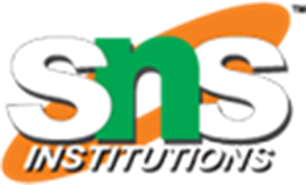 Cloud computing builds on the architecture developed for staging large Many descriptions of cloud computing describe it in terms of two architectural layers:
A client as a front end The “cloud” as a backend
This is a very simplistic description because each of these two components is composed of several component layers, complementary functionalities, and a mixture of standard and proprietary protocols.
Cloud computing may be differentiated from older models by describing an encapsulated information technology service that is often controlled through an Application Programming Interface (API), thus modifying the services that are delivered over the network.
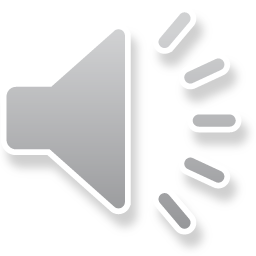 Mathiazhagan P -Assistant Professor - Computer Application Drsnsrcas
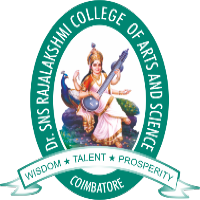 Cloud Computing Stack
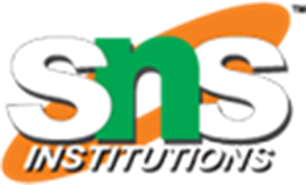 A cloud can be created within an organization’s own infrastructure or outsourced to another datacenter. While resources in a cloud can be real physical resources, more often they are virtualized resources because virtualized resources are easier to modify and optimize. A compute cloud requires virtualized storage to support the staging and storage of data. From a user’s perspective, it is important that the resources appear to be infinitely scalable, that the service be measurable, and
that the pricing be metered.
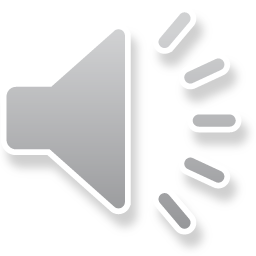 Mathiazhagan P -Assistant Professor - Computer Application Drsnsrcas
THANK YOU
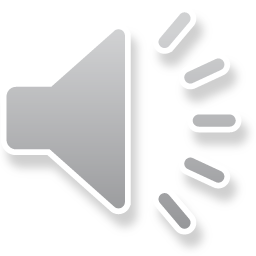 Mathiazhagan P -Assistant Professor - Computer Application Drsnsrcas